PHY 752 Solid State Physics
11-11:50 AM  MWF  Olin 103

Plan for Lecture 26:

Optical properties of semiconductors and insulators (Chap. 12 in GGGPP)

Dielectric function
Band-to-band optical transitions
10/30/2015
PHY 752  Fall 2015 -- Lecture 26
1
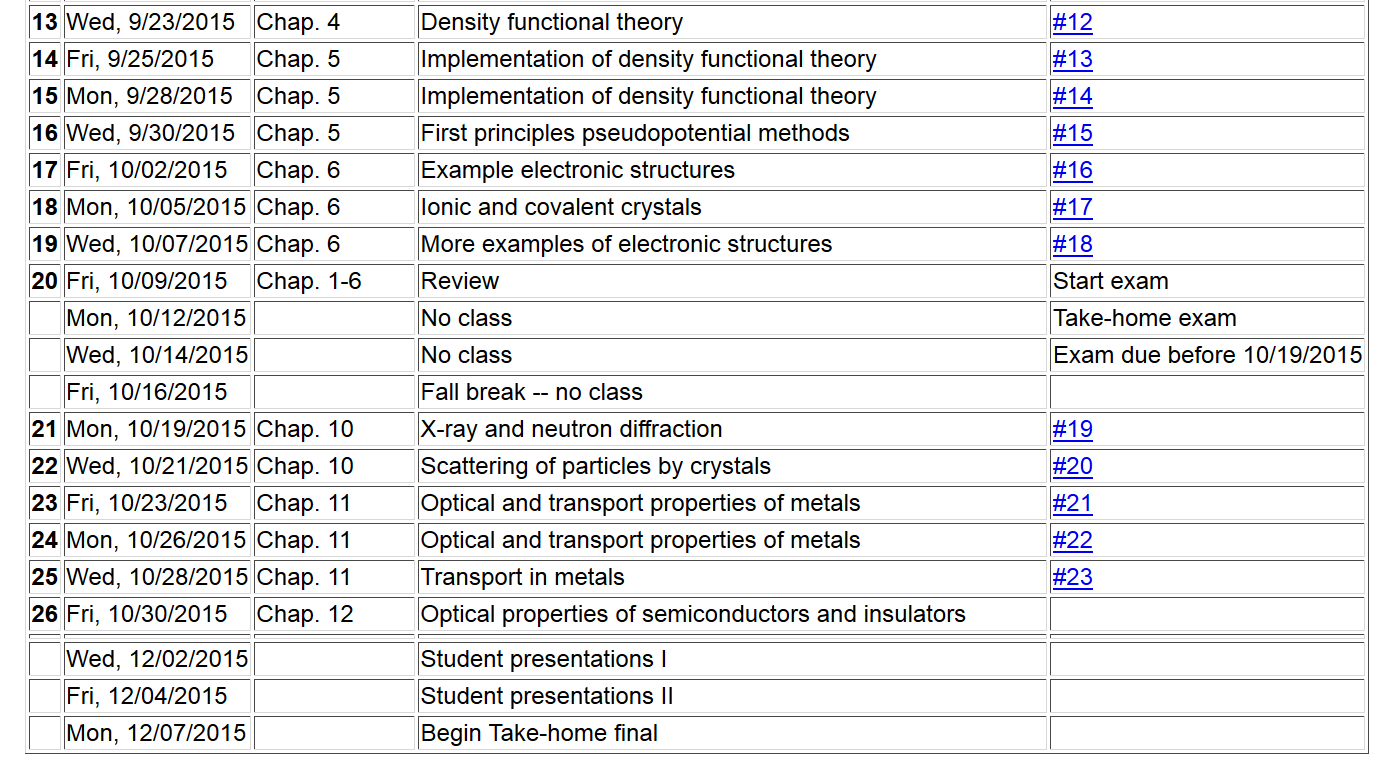 10/30/2015
PHY 752  Fall 2015 -- Lecture 26
2
Optical transitions between states of a quantum system
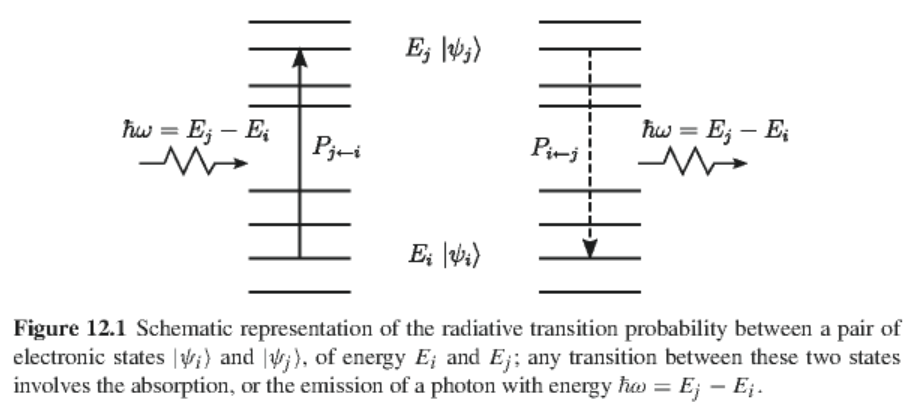 10/30/2015
PHY 752  Fall 2015 -- Lecture 26
3
Example -- Ge
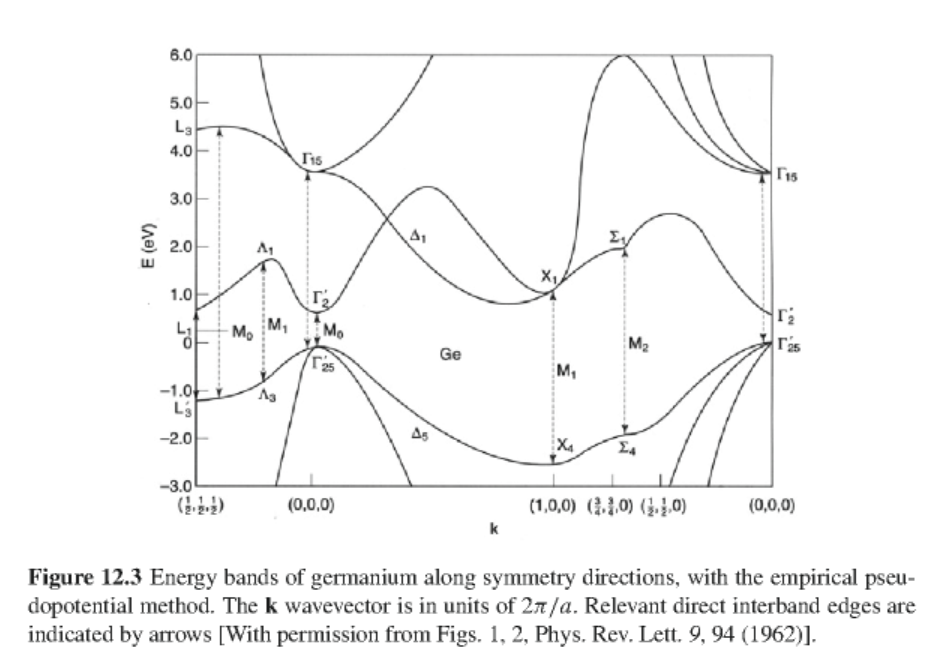 unoccupied
occupied
10/30/2015
PHY 752  Fall 2015 -- Lecture 26
4
Analysis
           Ground state Hamiltonian
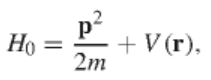 Hamiltonian with electromagnetic field
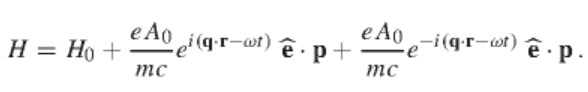 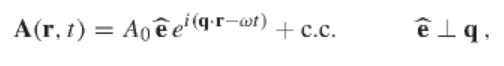 Including linear terms in electromagnetic field
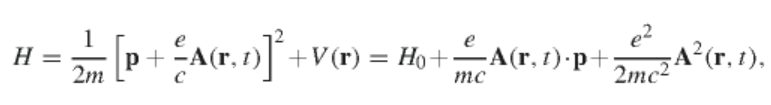 10/30/2015
PHY 752  Fall 2015 -- Lecture 26
5
Fermi Golden Rule for one-photon absorption
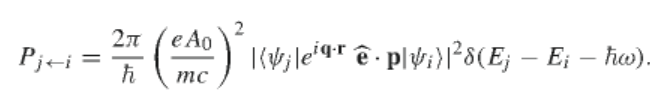 Fermi Golden Rule for one-photon emission
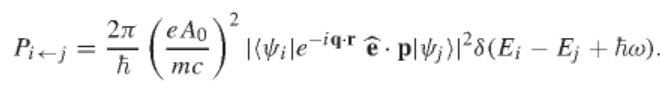 Transition rate
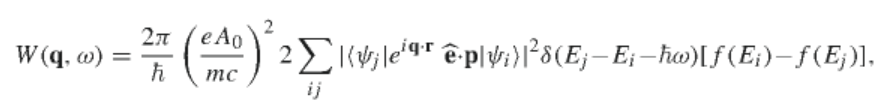 10/30/2015
PHY 752  Fall 2015 -- Lecture 26
6
Viewing transition rate in terms of the system’s linear response to the electromagnetic field, it can be related to the dielectric function:
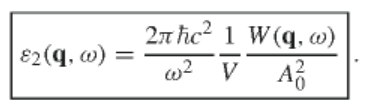 Explicitly:
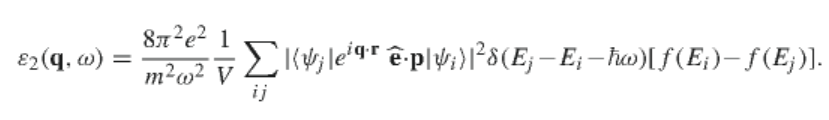 Using the Kramers-Kronig transform:
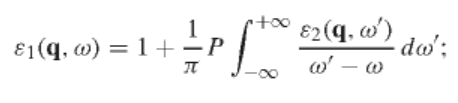 10/30/2015
PHY 752  Fall 2015 -- Lecture 26
7
Complex dielectric function
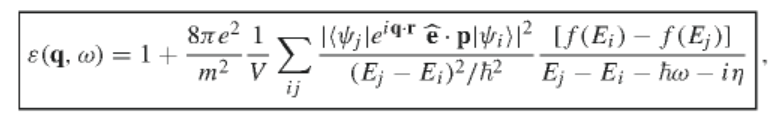 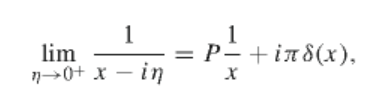 with
Explicit form:
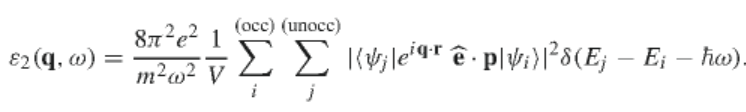 10/30/2015
PHY 752  Fall 2015 -- Lecture 26
8
Details of optical transitions
      Effects of wavevector
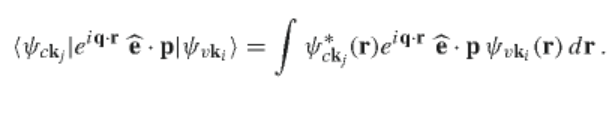 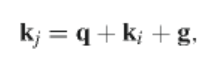 Non-trivial matrix element when
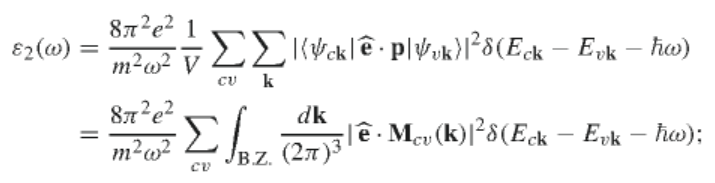 10/30/2015
PHY 752  Fall 2015 -- Lecture 26
9
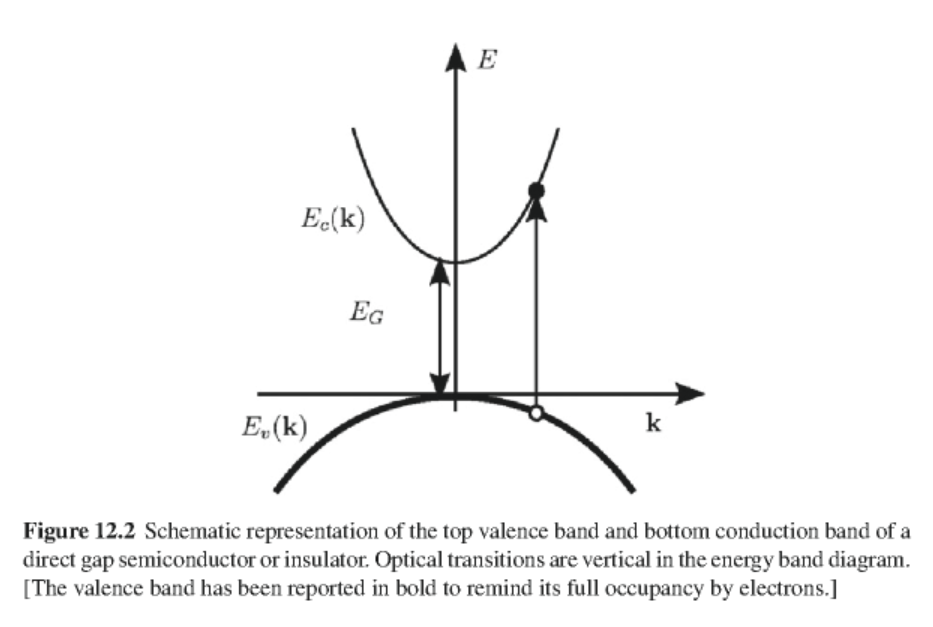 10/30/2015
PHY 752  Fall 2015 -- Lecture 26
10
In general the matrix element Mcv(k)  is a smooth function of k and the joint density of states often determines the frequency dependence of the optical properties:
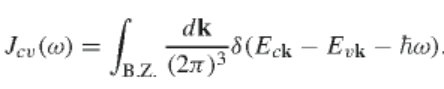 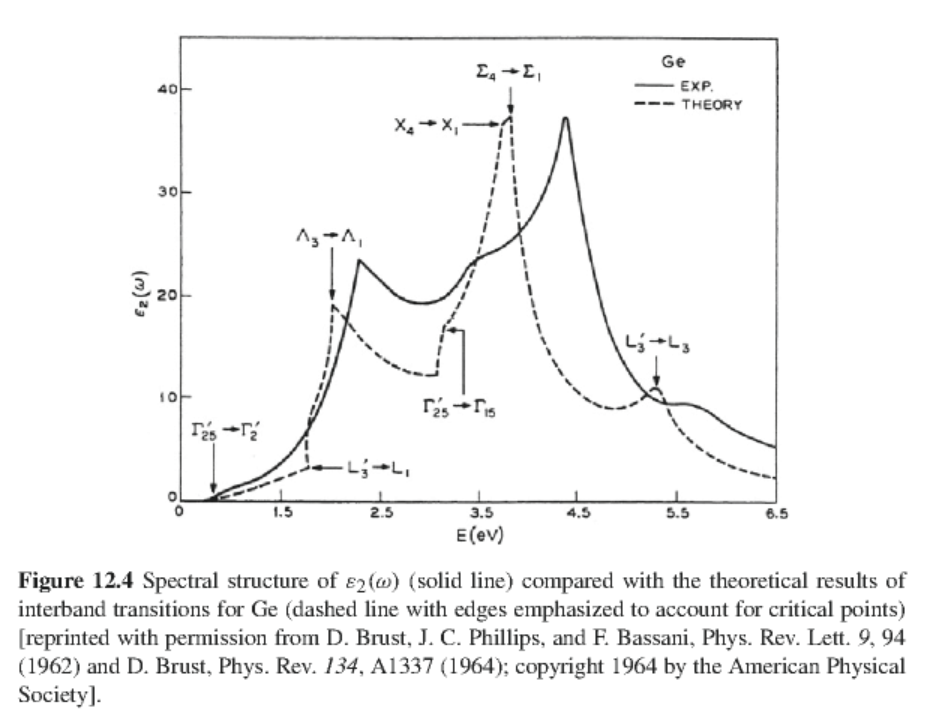 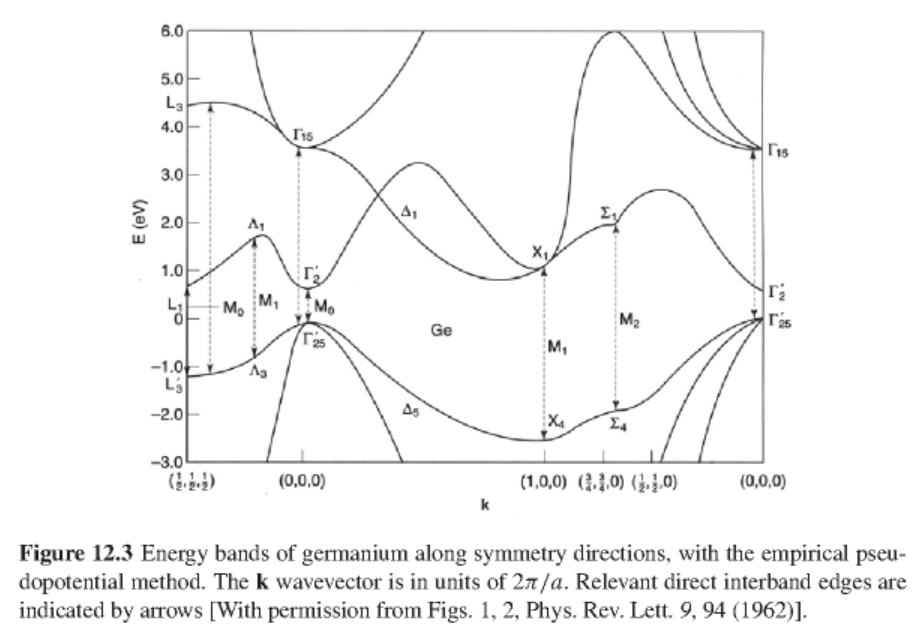 10/30/2015
PHY 752  Fall 2015 -- Lecture 26
11
Another example – BN in the hexagonal structure
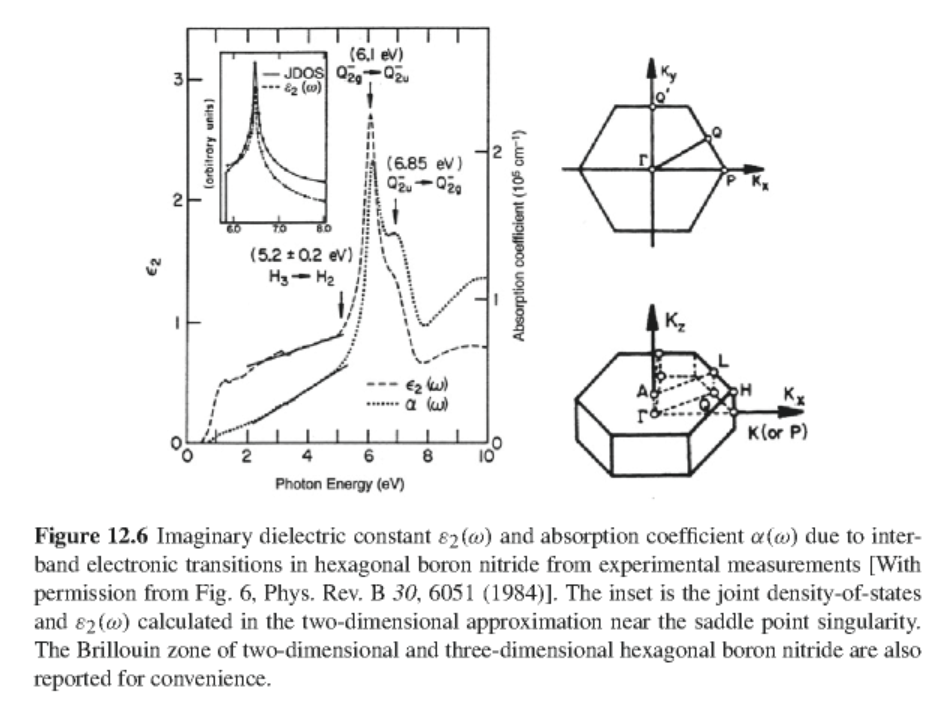 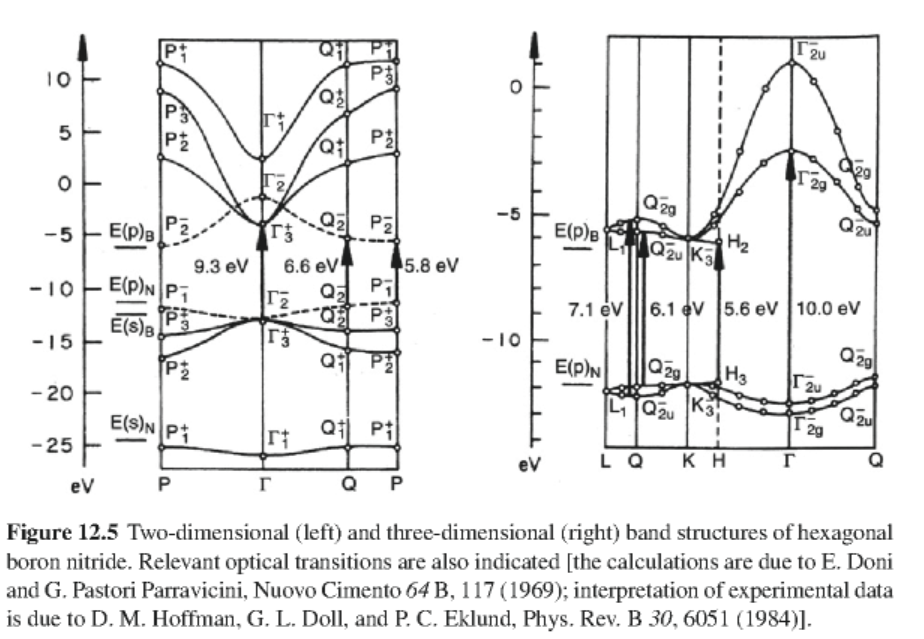 10/30/2015
PHY 752  Fall 2015 -- Lecture 26
12
Example – simple two-band semiconductor
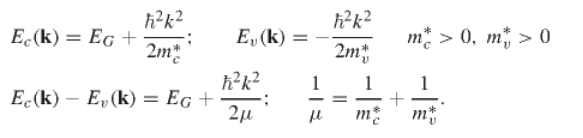 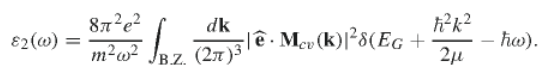 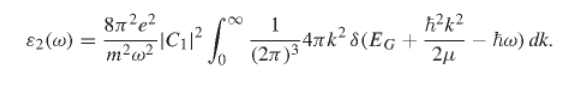 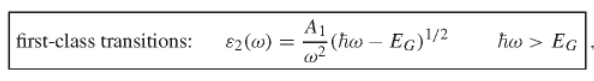 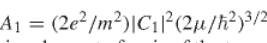 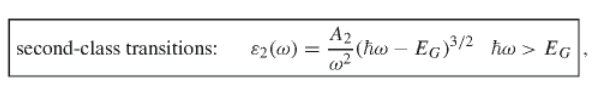 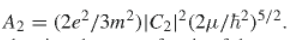 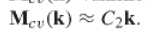 10/30/2015
PHY 752  Fall 2015 -- Lecture 26
13
Non-vertical transitions – effects of phonons
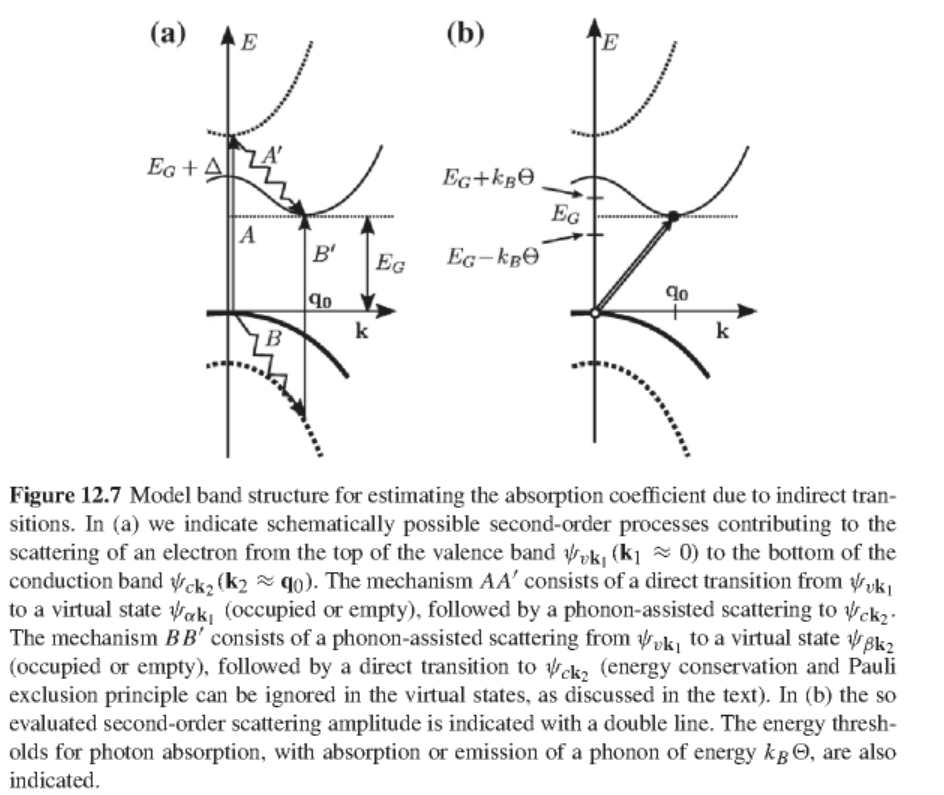 10/30/2015
PHY 752  Fall 2015 -- Lecture 26
14
Electron-phonon coupling Hamiltonian
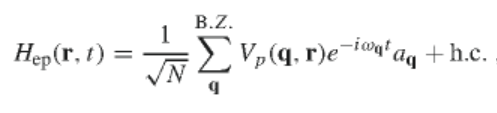 Probability of absorbing both photon and phonon:
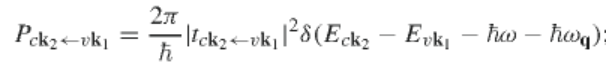 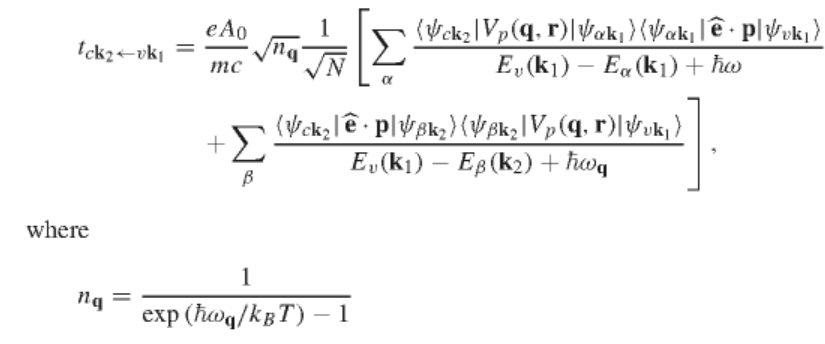 10/30/2015
PHY 752  Fall 2015 -- Lecture 26
15
Summing the probability over all initial and final states and assuming that the matrix elements are weakly dependent on wavevector, the rate of phonon-assisted transitions depends on the density of states for phonon absorption:
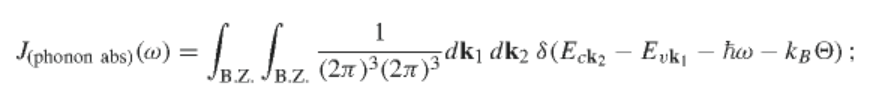 where
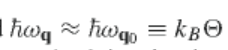 For parabolic valence and conduction bands:
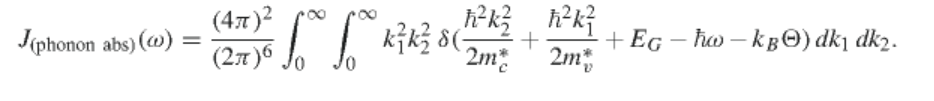 10/30/2015
PHY 752  Fall 2015 -- Lecture 26
16
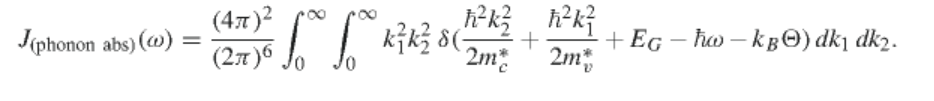 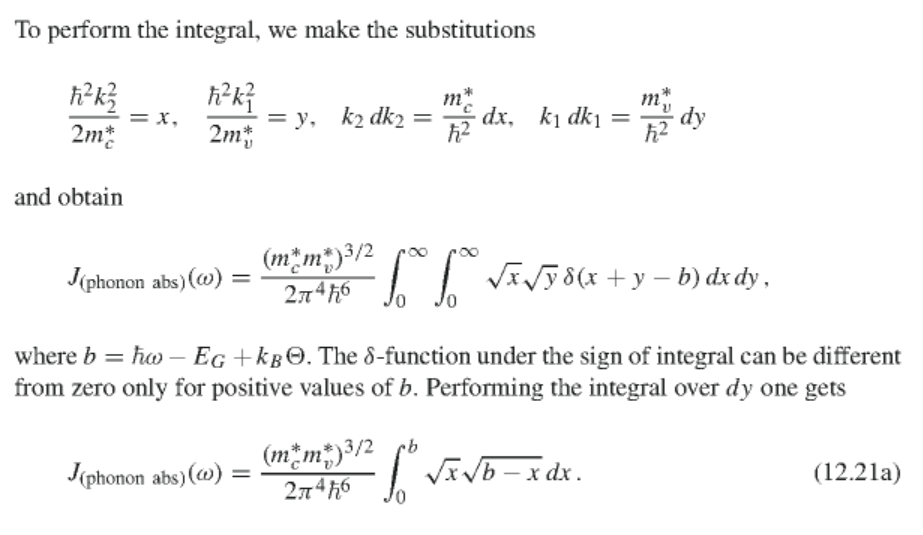 10/30/2015
PHY 752  Fall 2015 -- Lecture 26
17
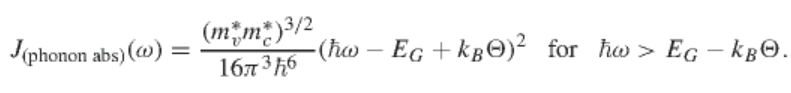 Similar expression holds for phonon emission
Form of optical absorption coefficient with both phonon absorption and emission:
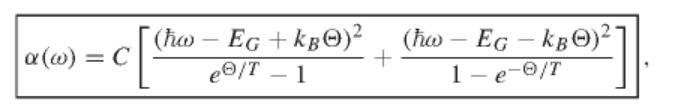 10/30/2015
PHY 752  Fall 2015 -- Lecture 26
18
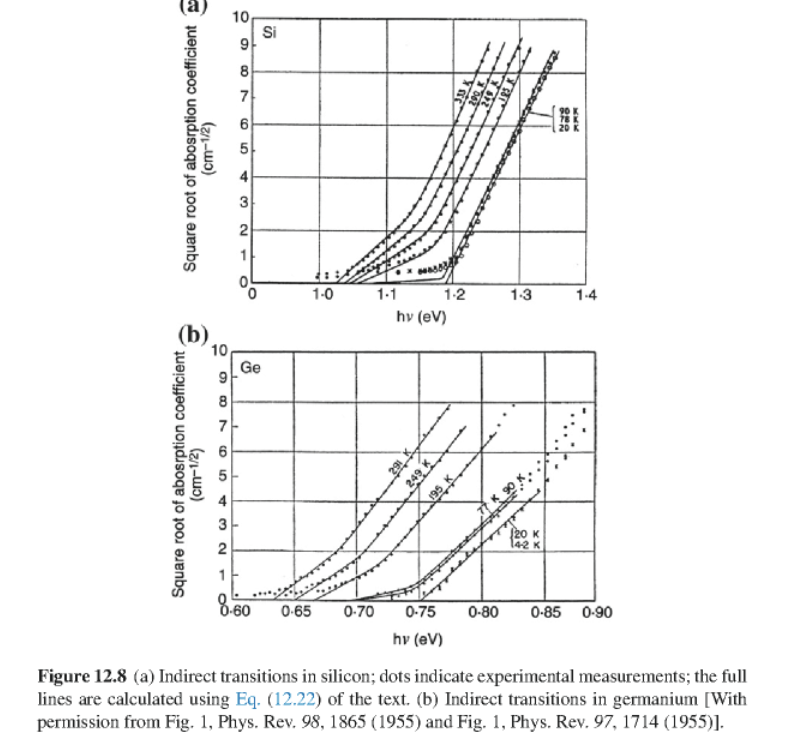 10/30/2015
PHY 752  Fall 2015 -- Lecture 26
19